1
ANF CNRS 2020Ecole Mécanique IN2P3
Le refroidissement des expériences : conception & instrumentation
Aussois, 21-25 sept. 2020
ANF Mécanique IN2P3 / Cooling 2020
2
Présentation de l’Ecole
Les Ecoles Mécaniques IN2P3
Ecole 2020
Planning
CoPil
ANF Mécanique IN2P3 / Cooling 2020
Aussois, 21-25 sept. 2020
3
Ecoles Mécaniques IN2P3
Tous les ans
Alternance Ecole de calcul / Ecole technologique
Public visé
CNRS + personnels UMR
Techniciens  Ingénieurs
Organisation
Une semaine
résidentiel
ANF Mécanique IN2P3 / Cooling 2020
Aussois, 21-25 sept. 2020
4
Ecoles Mécaniques IN2P3Historique
ANF Mécanique IN2P3 / Cooling 2020
Aussois, 21-25 sept. 2020
5
EcoLe 2020Refroidissement des expériences : conception & instrumentation
Objectif
Rappels des concepts théoriques en thermique
Panorama des technologies de refroidissement
Dimensionnement de systèmes
Retours d’expériences et échanges

Public
Principalement ingénieurs en BE (conception / calculs)
ANF Mécanique IN2P3 / Cooling 2020
Aussois, 21-25 sept. 2020
6
EcoLe 2020Programme
Modalités pédagogiques
Cours académiques		8h
Retours d’expériences		10h
Sessions techniques & TD	10h	
Domaines abordés
Gamme de T 		Cryo  HT
Type de transferts 	conduction / convection / rayonnement
Environnement		radiation / vide / spatial
Fluide			gaz / liquide / biphasique
Nouvelles technologies	matériaux / fabrication
Metrologgie		capteurs / instrumentation
ANF Mécanique IN2P3 / Cooling 2020
Aussois, 21-25 sept. 2020
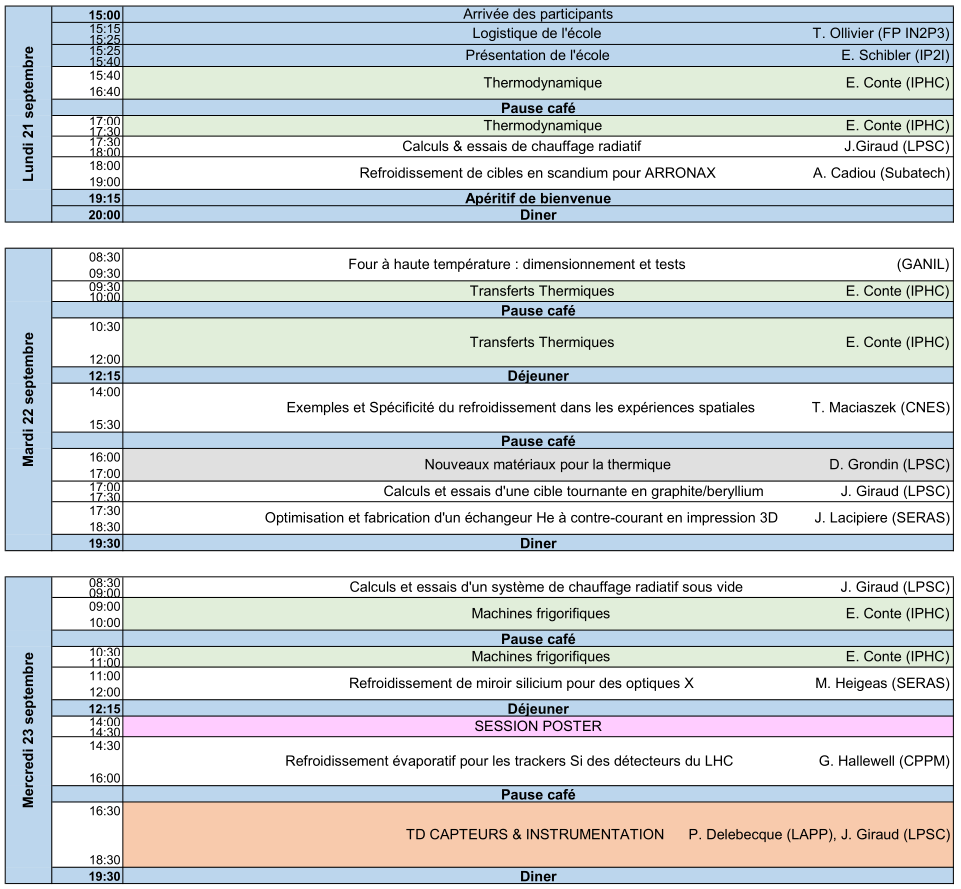 7
PlanningAussois
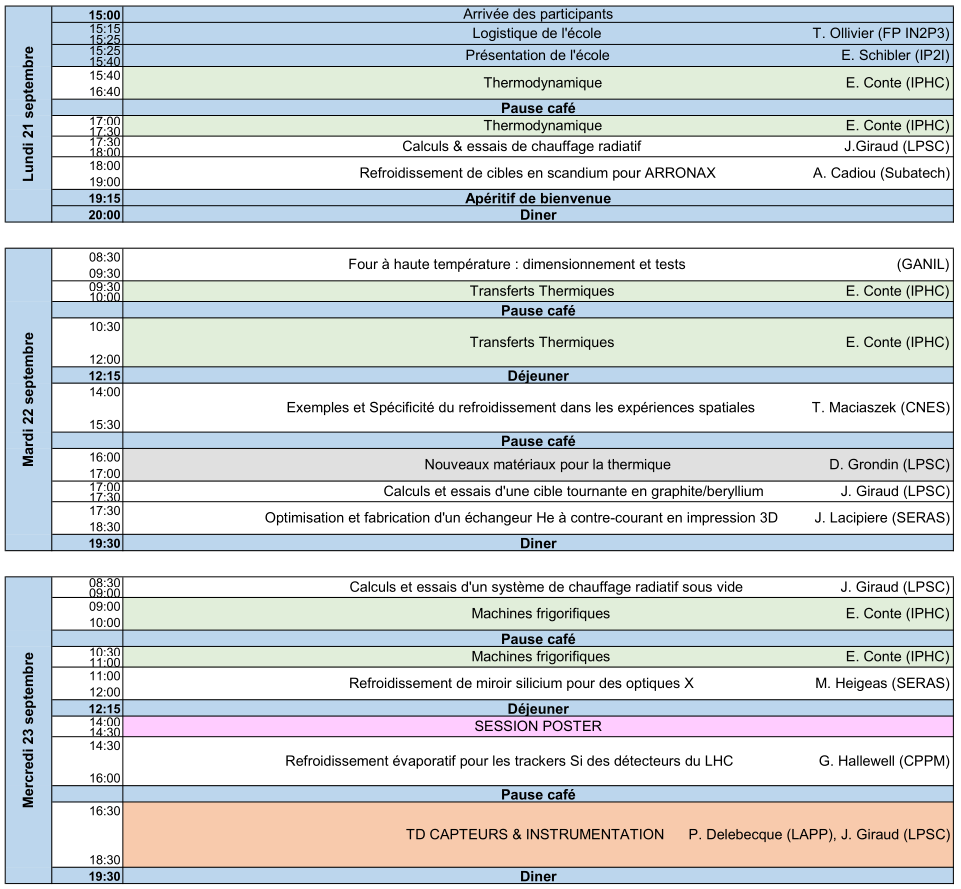 Texte 1
Texte 2
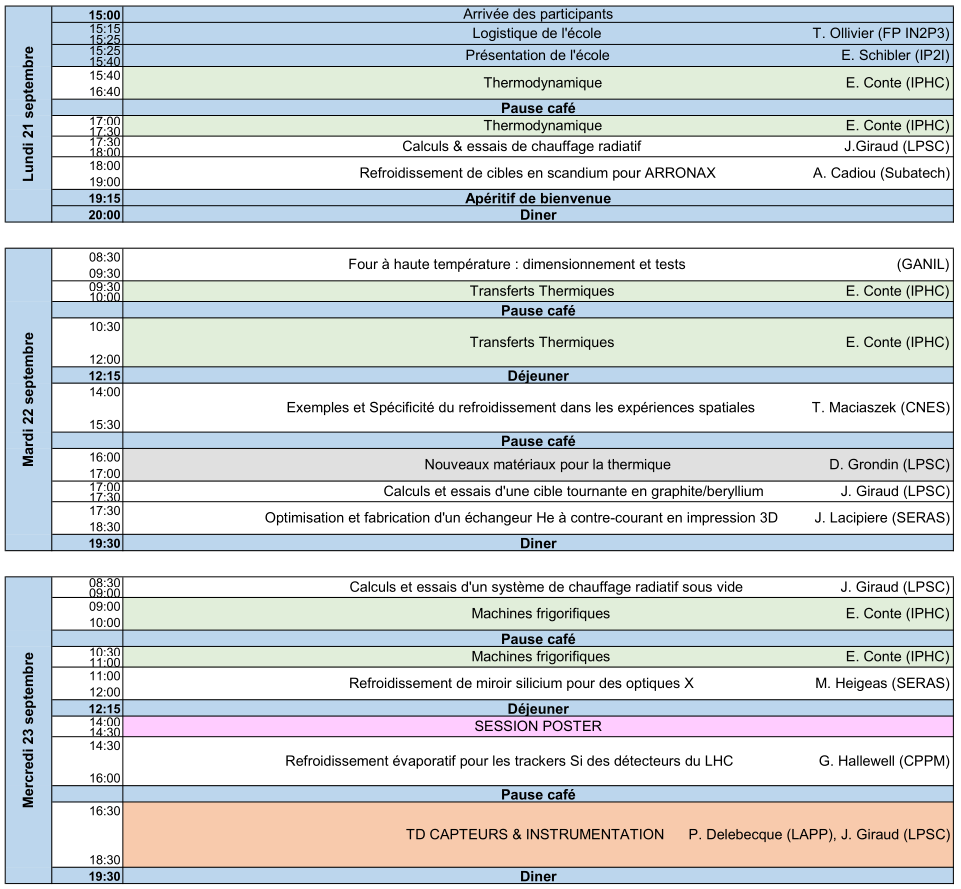 ANF Mécanique IN2P3 / Cooling 2020
Aussois, 21-25 sept. 2020
8
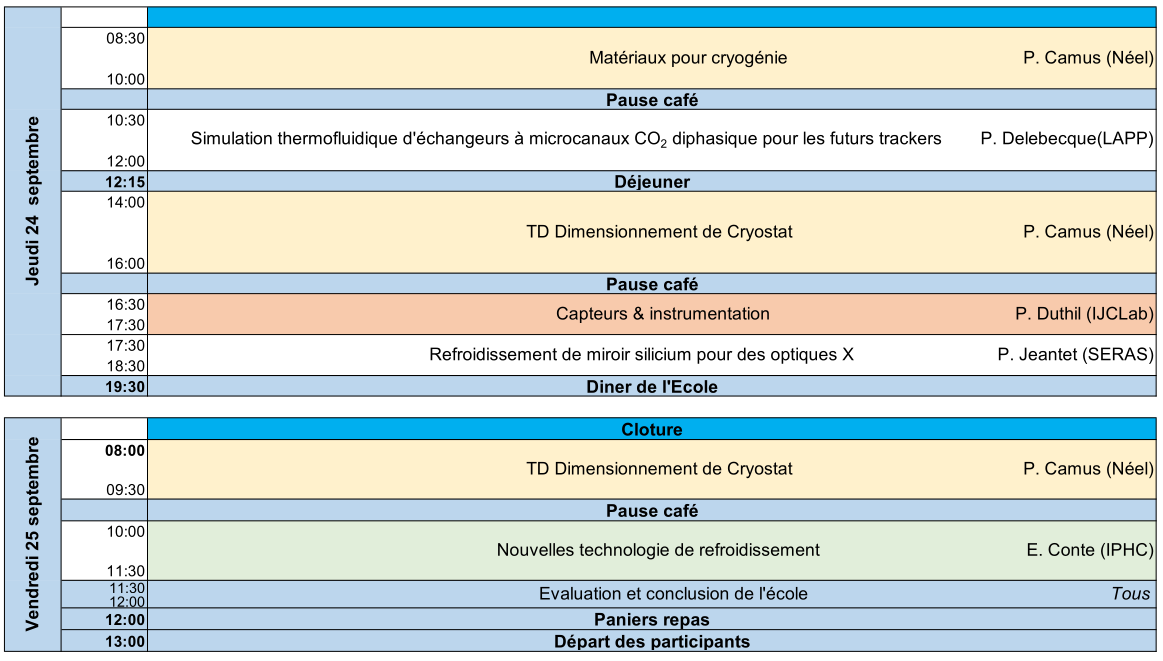 Planningsuite
+ Webinar COMSOL « Refroidir un dispositif »
Jeudi 1er octobre / 14h
Inscriptions : http://comsol.fr/c/b235
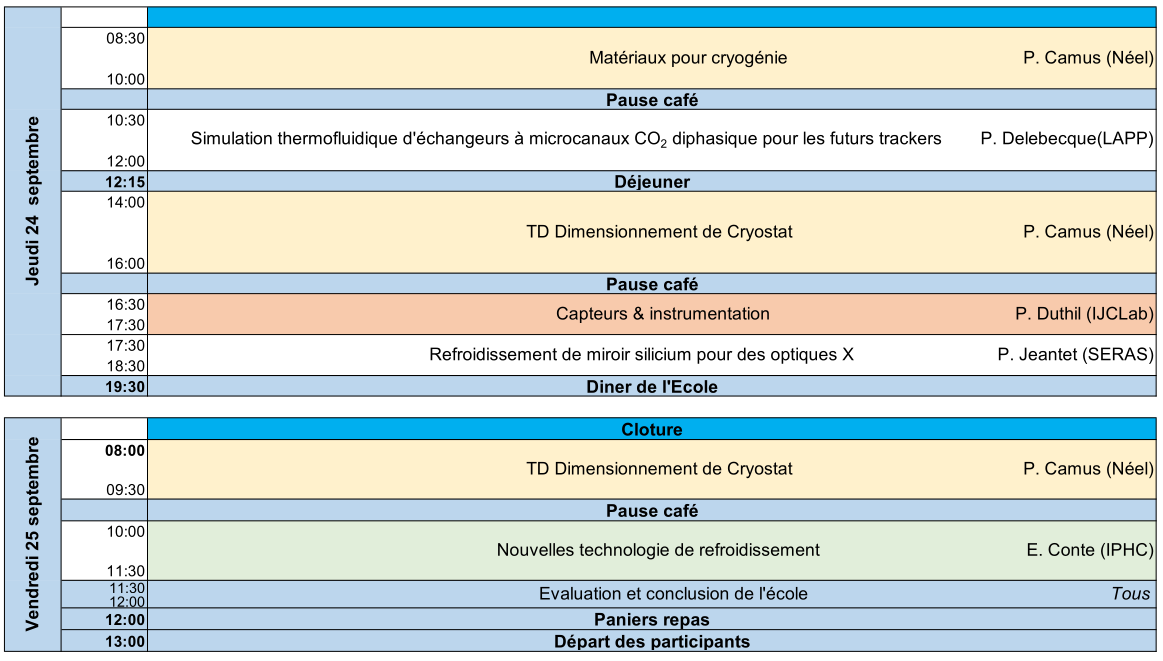 ANF Mécanique IN2P3 / Cooling 2020
Aussois, 21-25 sept. 2020
9
Formation IN2P3
Thierry Ollivier, Hélène Marie-Catherine
Comité de pilotage
Emilie Schibler
Christine Gascq, Patricia Duchesne, Marc Krauth, Amélie Fournier, Didier Laporte […]
Intervenants
Eric Conte
Arnaud Cadiou, Julien Giraud, Mathieu Michel, Thierry Maciaszek, Denis Grondin, Jérôme Lacipière, Mathilde Heigeas, Philippe Jeantet, Greg Halewell, Pierre Delebecque, William Combaluzier, François-Xavier Nuiry, Philippe Camus, Matthieu Pierens
ANF Mécanique IN2P3 / Cooling 2020
Aussois, 21-25 sept. 2020
calcul
Dilatation différentielle
essais
Hipping
spatial
chauffage
microchannel
Résistance de contact
thermoaccoustique
capteur
caloporteur
Impression 3D
cooling
biphasique
Transfert thermique
réfrigérants
Convection forcée
Bonne semaine à tous
évaporateur
détecteurs
spatial
métrologie
Design
échangeur
puissance
ISO 817:2014
fatigue
isolation
technologie
vibration
Machines frigorifiques
Coefficient de  convection
Fourier
matériaux
conduction
laminaire
Tracker Si
instrumentatation
emissivité
thermodynamique
MW
composites
cryogénie
simulation
radiation
Beam dump
Impact environnemental
dimensionnement
circuiterie
Four HT
mK
UHV
CTE
spatial
test
cryostat
Corps noir
Aussois, 21-25 sept. 2020
ANF Mécanique IN2P3 / Cooling 2020